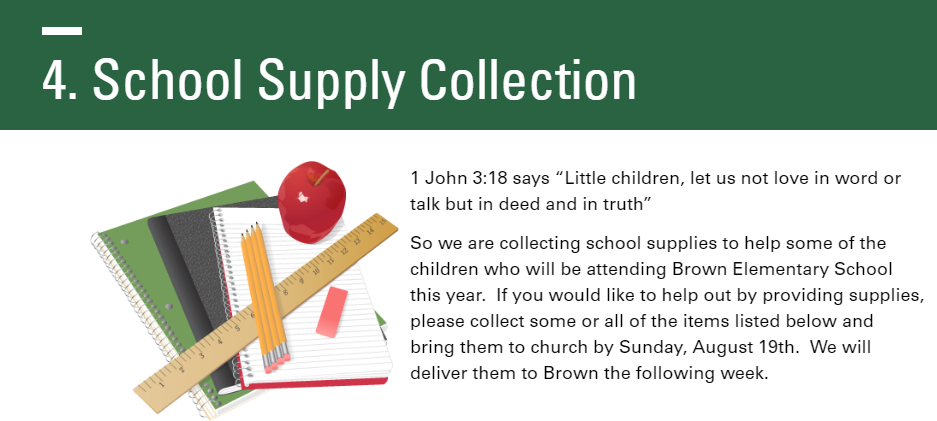 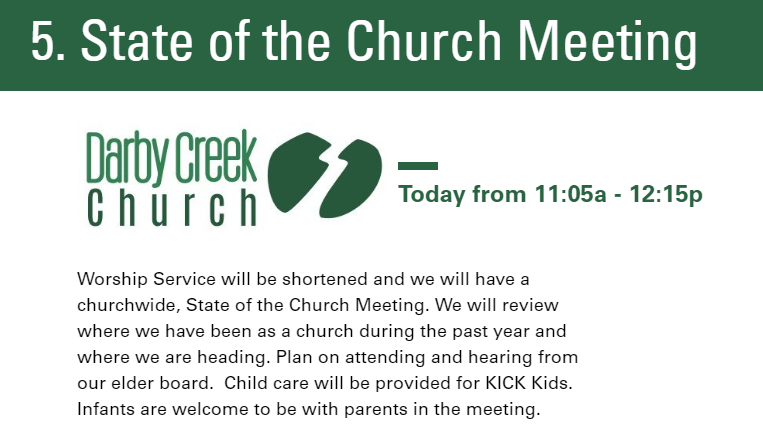 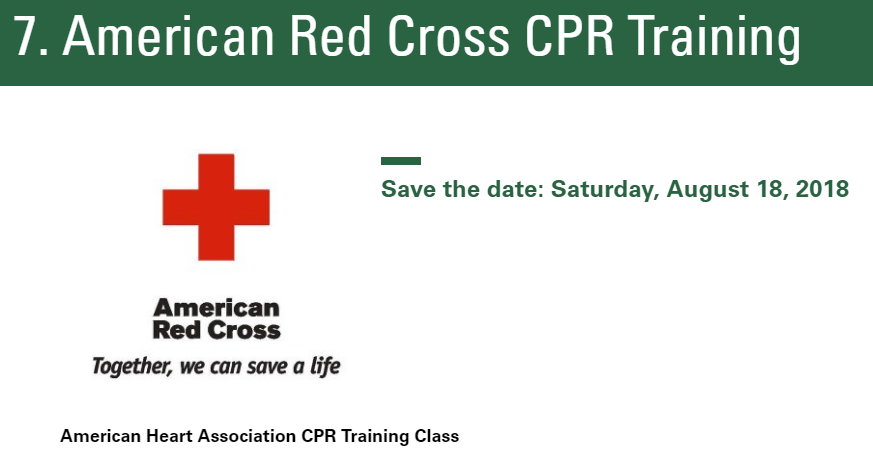 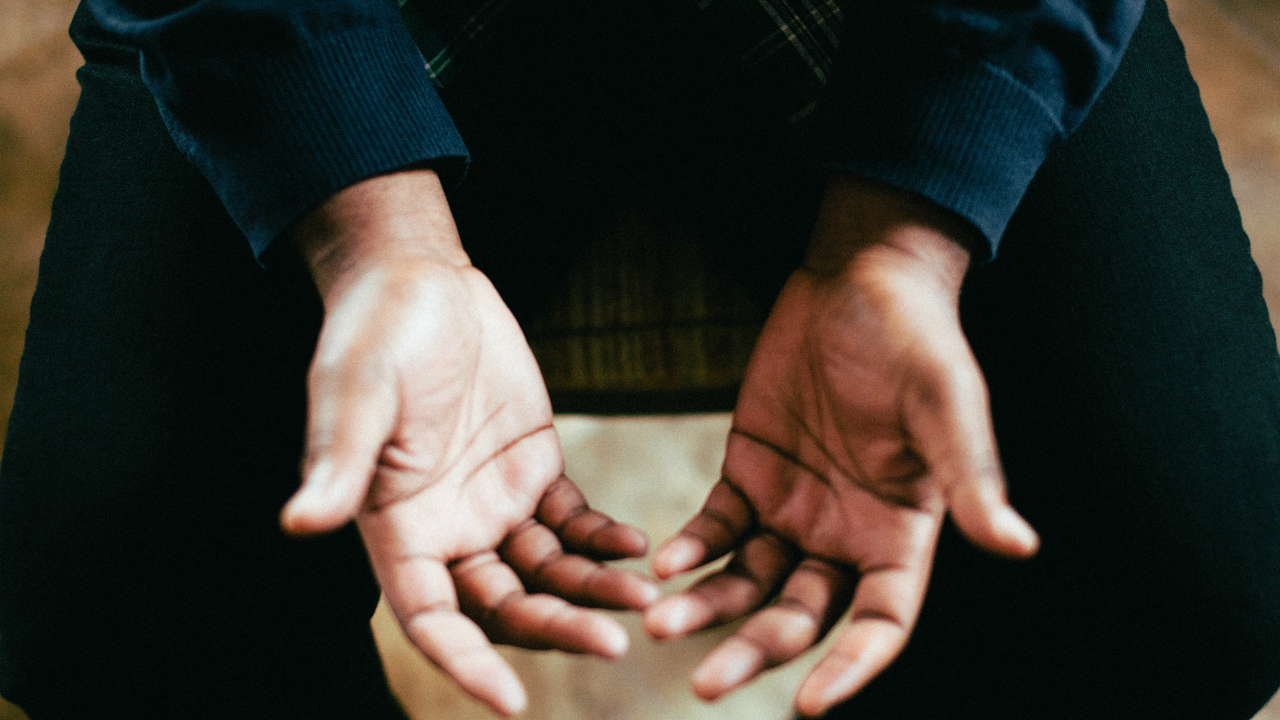 Stewards of God’s Gifts of Grace
1 Peter 4:10-11
1 Peter 4:7-11 ESV
7 The end of all things is at hand; therefore be self-controlled and sober-minded for the sake of your prayers. 
8 Above all, keep loving one another earnestly, since love covers a multitude of sins. 
9 Show hospitality to one another without grumbling. 
10 As each has received a gift, use it to serve one another, as good stewards of God's varied grace: 
11 whoever speaks, as one who speaks oracles of God; whoever serves, as one who serves by the strength that God supplies—in order that in everything God may be glorified through Jesus Christ. To him belong glory and dominion forever and ever. Amen.
1 Peter 4:7-11 ESV
7 The end of all things is at hand; therefore be self-controlled and sober-minded for the sake of your prayers. 
8 Above all, keep loving one another earnestly, since love covers a multitude of sins. 
9 Show hospitality to one another without grumbling. 
10 As each has received a gift, use it to serve one another, as good stewards of God's varied grace: 
11 whoever speaks, as one who speaks oracles of God; whoever serves, as one who serves by the strength that God supplies—in order that in everything God may be glorified through Jesus Christ. To him belong glory and dominion forever and ever. Amen.
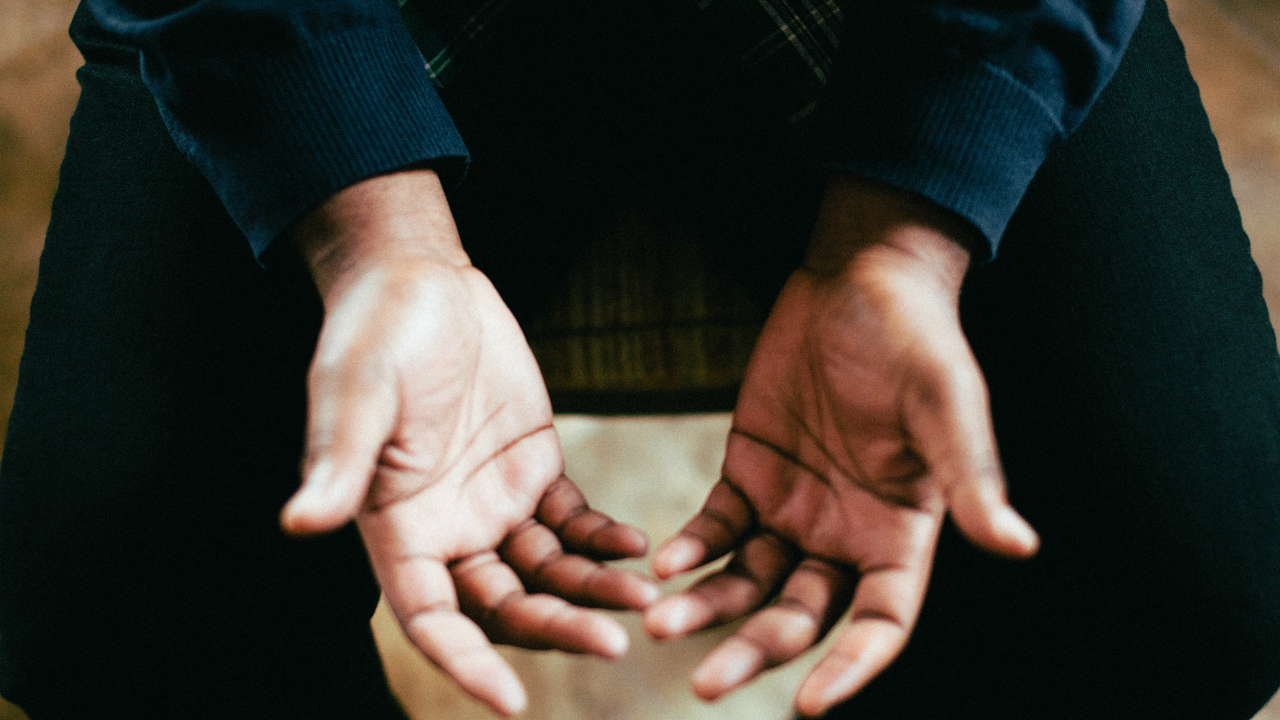 Stewards of God’s Gifts of Grace
Spiritual Gift: Any gift or ability empowered by the Holy Spirit
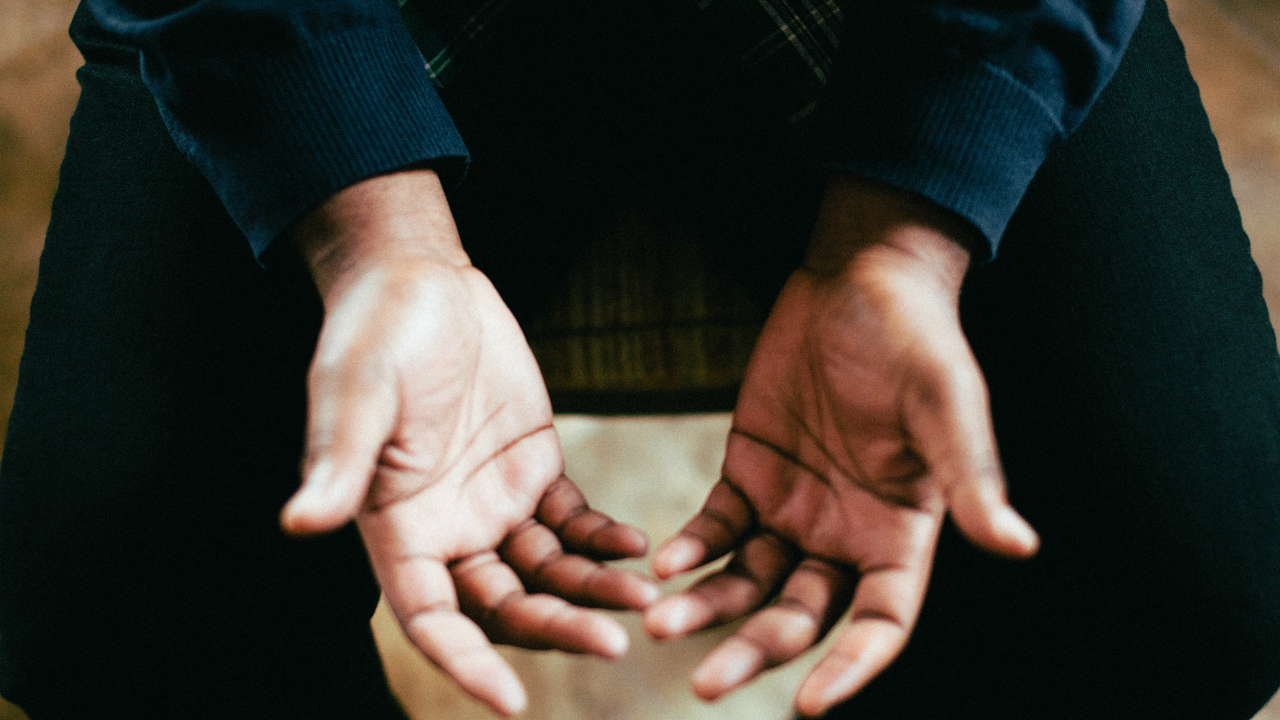 Stewards of God’s Gifts of Grace
Spiritual Gift: Every believer has at least one.

There are 5 lists of gifts…none are identical
(Romans 12:6-8; 1 Cor 12:7-11; 28-30; 
Eph 4:11; 1 Peter 4:10)
1 Peter 4:7-11 ESV
7 The end of all things is at hand; therefore be self-controlled and sober-minded for the sake of your prayers. 
8 Above all, keep loving one another earnestly, since love covers a multitude of sins. 
9 Show hospitality to one another without grumbling. 
10 As each has received a gift, use it to serve one another, as good stewards of God's varied grace: 
11 whoever speaks, as one who speaks oracles of God; whoever serves, as one who serves by the strength that God supplies—in order that in everything God may be glorified through Jesus Christ. To him belong glory and dominion forever and ever. Amen.
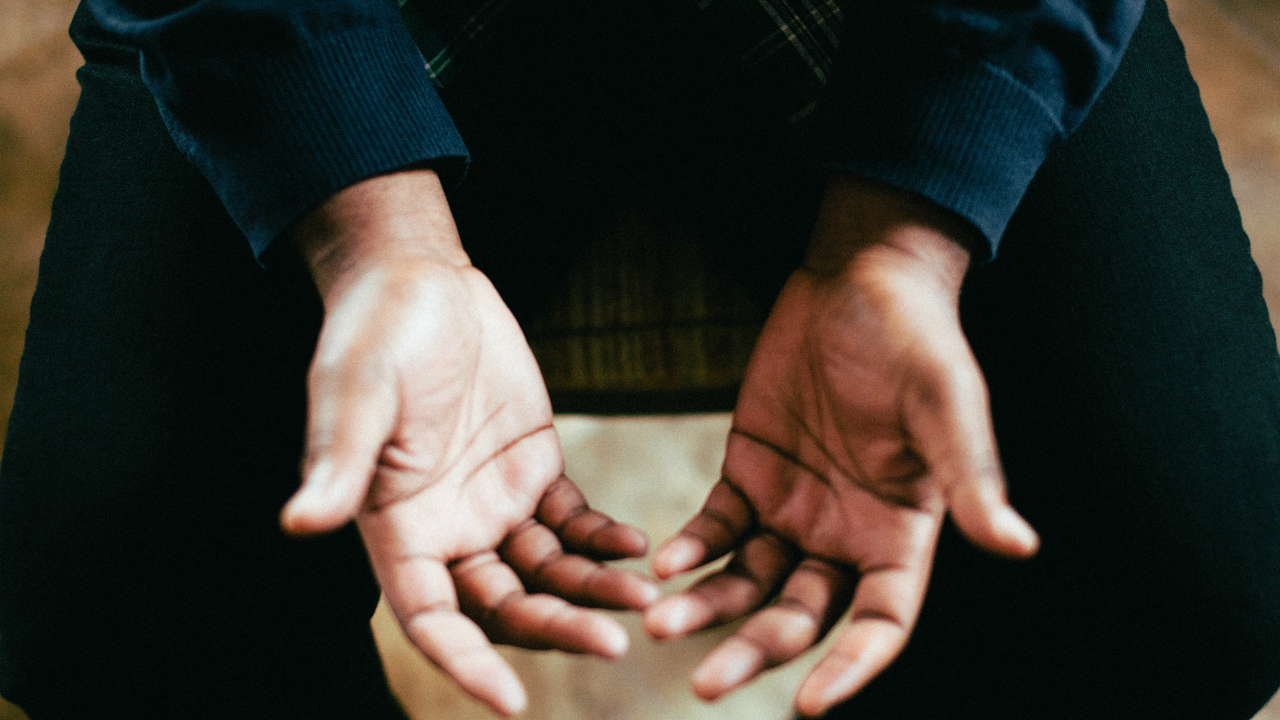 Stewards of God’s Gifts of Grace
*Your spiritual gift is not for your benefit.  
*It is for serving others in the church.  
*It is one way you show your love for others in your church family.
*To be using your gift(s) you need to be committed and involved in the local church
1 Peter 4:7-11 ESV
7 The end of all things is at hand; therefore be self-controlled and sober-minded for the sake of your prayers. 
8 Above all, keep loving one another earnestly, since love covers a multitude of sins. 
9 Show hospitality to one another without grumbling. 
10 As each has received a gift, use it to serve one another, as good stewards of God's varied grace: 
11 whoever speaks, as one who speaks oracles of God; whoever serves, as one who serves by the strength that God supplies—in order that in everything God may be glorified through Jesus Christ. To him belong glory and dominion forever and ever. Amen.
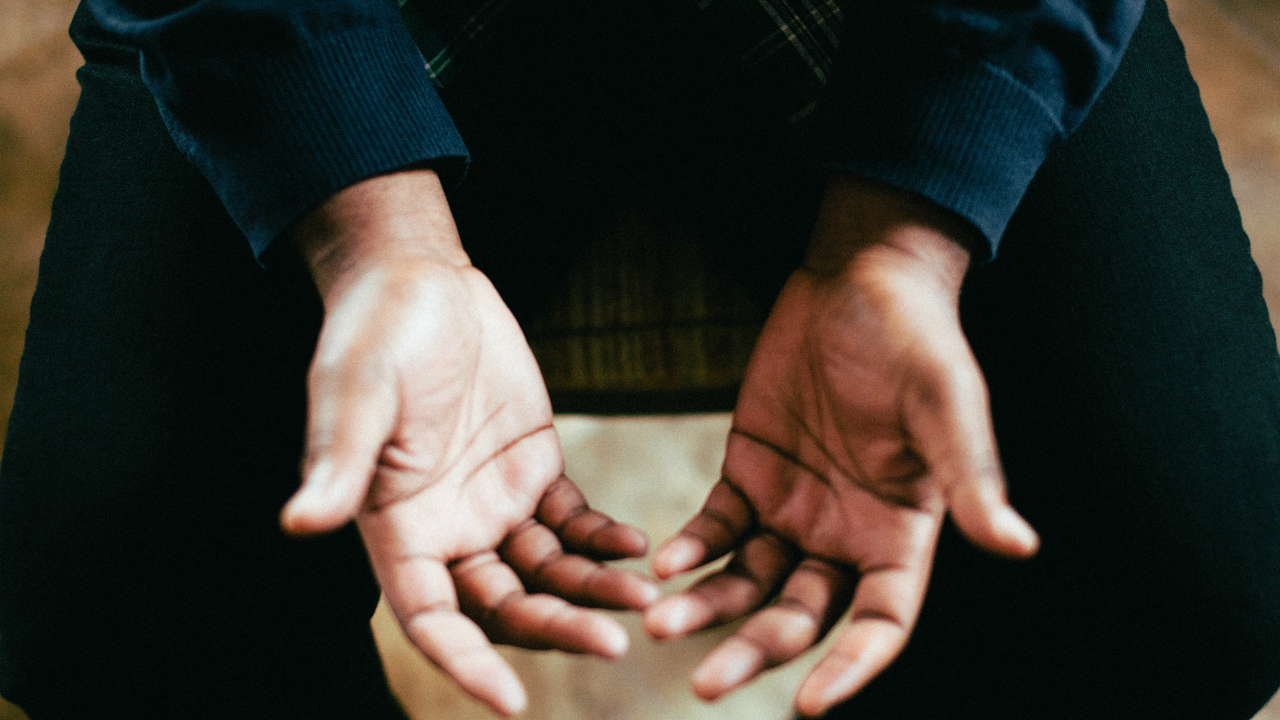 Stewards of God’s Gifts of Grace
*Using your spiritual gift(s) within the church family is an issue of stewardship.
A Steward = a person responsible to take care of something
1 Peter 4:10-11 ESV
10 As each has received a gift, use it to serve one another, as good stewards of God's varied grace: 
11 whoever speaks, as one who speaks oracles of God; whoever serves, as one who serves by the strength that God supplies—in order that in everything God may be glorified through Jesus Christ. To him belong glory and dominion forever and ever. Amen.
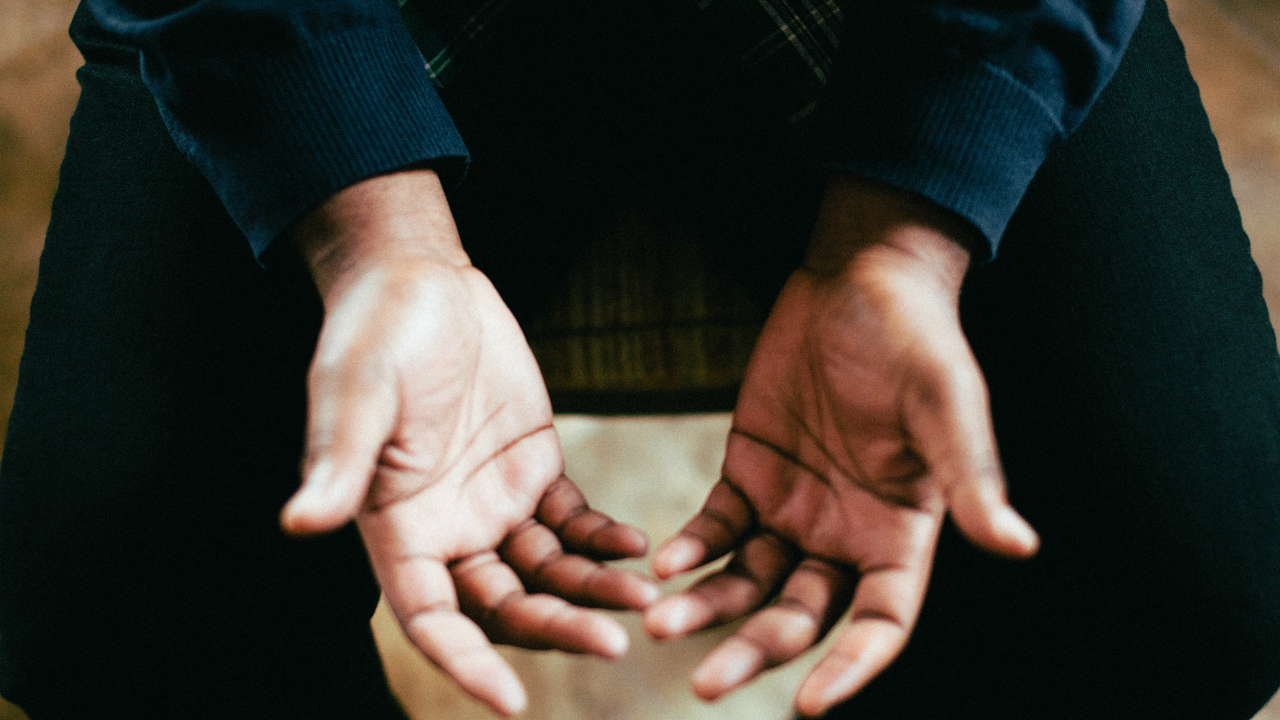 Stewards of God’s Gifts of Grace
*Those with speaking gifts should be careful to speak in accordance with God’s Word 
*Those with serving gifts should serve in God’s strength
*When we use our gifts this way, God is glorified
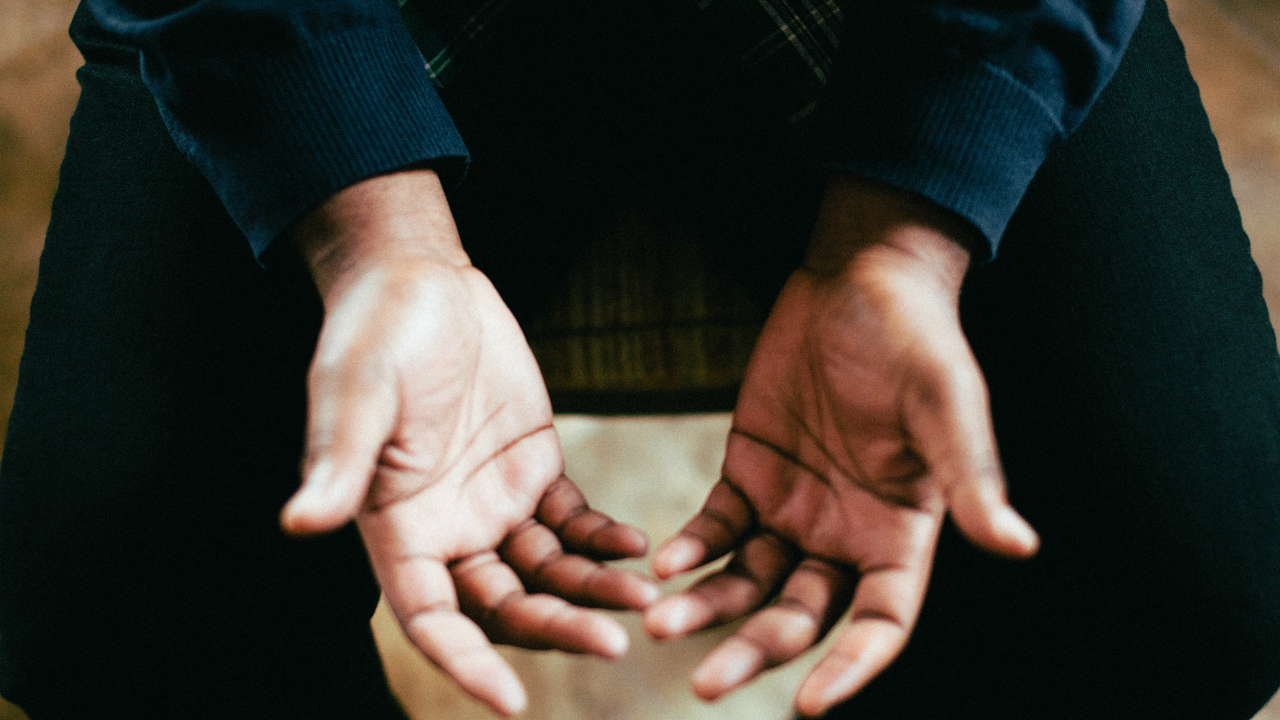 Stewards of God’s Gifts of Grace
1 Peter 4:10-11